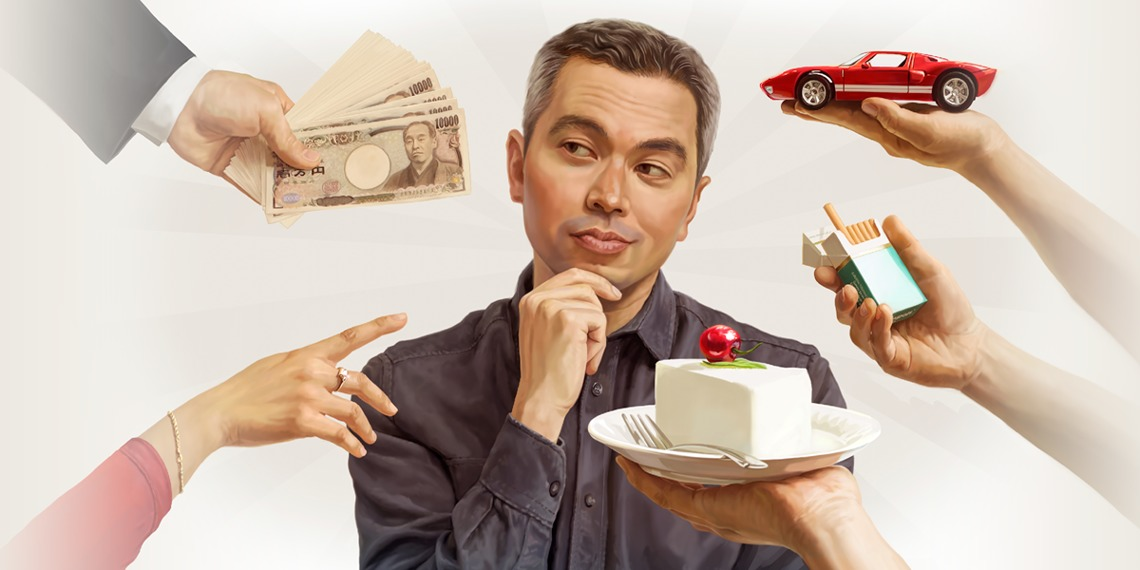 Shifting Shadows Of Temptation
Luke 4: 1-13, James 1: 13-18; Ephesians 6:10-20
January 6th, 2019
How do we beat Satan when he is at his best and we are not?
Know when we are vulnerable
Know Satan does not care about our physical needs just how he can exploit them
Know a legitimate need achieved illegitimately cannot be the will of God
How do we know when the offers of life are from Satan?
Satan’s offers will be a mixed bag of truth
Satan’s offers will only be temporary.
Will my offer place me on a path to or from God?
How do we know when the offers of life are from Satan?
Am I challenging God’s existence or listening to His will?
Do I wear my belt of truth, breastplate of righteousness, helmet of salvation and do I carry my shield of faith sword of the Spirit?
Do I challenge my doubts and fears with prayers to fill me with the Gospel and light of Jesus?